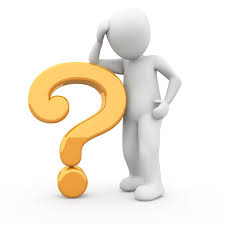 TEMA 5
A ORGANIZACIÓN, SEGUIMENTO E AVALIACIÓN DUN SERVIZO DE MEDIACIÓN
A organización
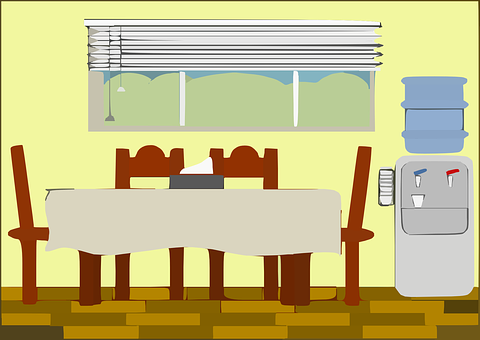 A organización
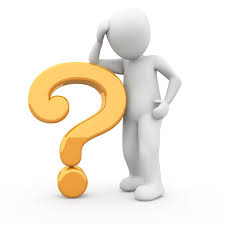 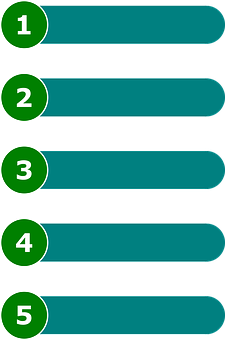 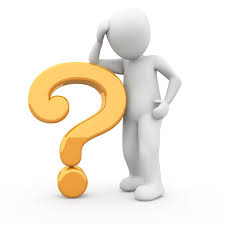 O seguimento
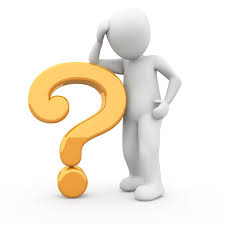 A avaliación do servizo